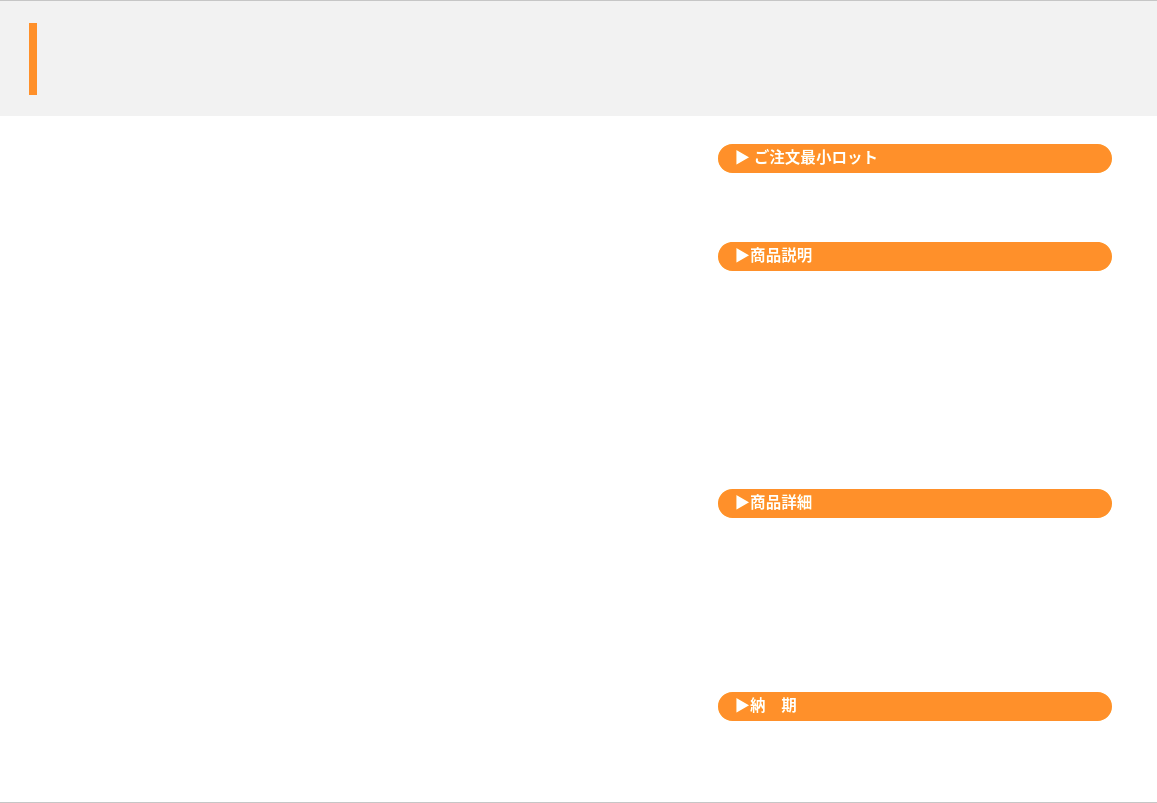 金属製ピンバッジ
オリジナル型で100個から作製！
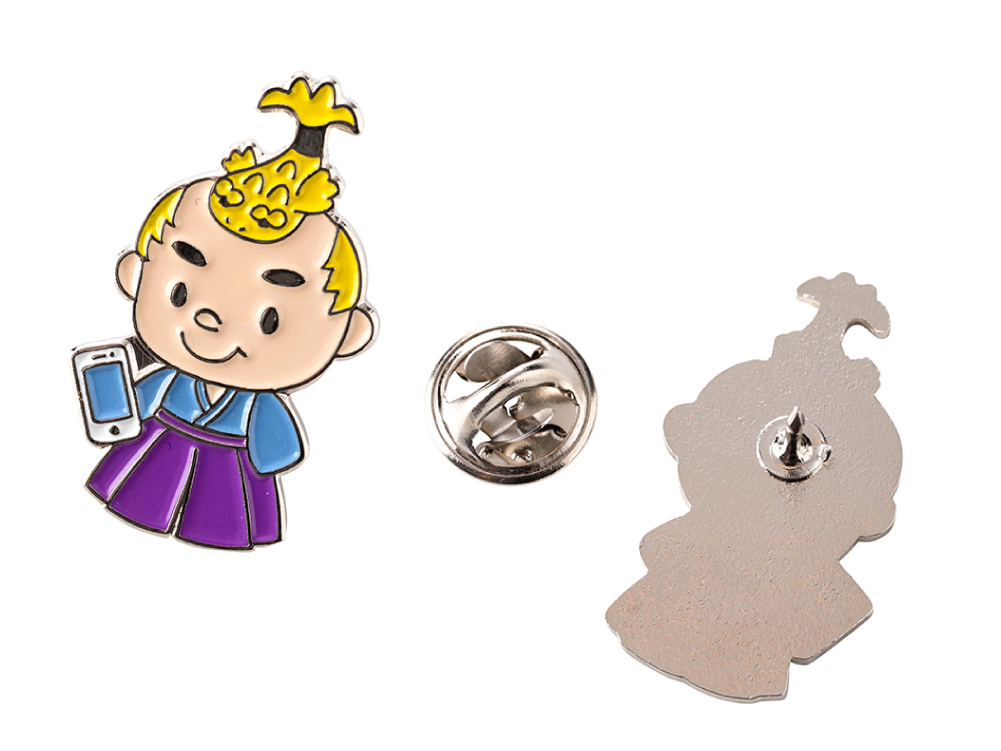 100個から
フルカラー印刷からシルク印刷、ラッカー色入れ、擬似七宝、ダイキャストなど様々な加工ができます。
お客様のご要望、デザインにあった最適な製法をご提案させていただきます。
ラインストーン風も出来ます！
品　番　　org032
サイズ　　オリジナルサイズ
材　質　　ステンレス、真鍮等
印　刷　　シルク・フルカラー
外　装　　個別PP袋入
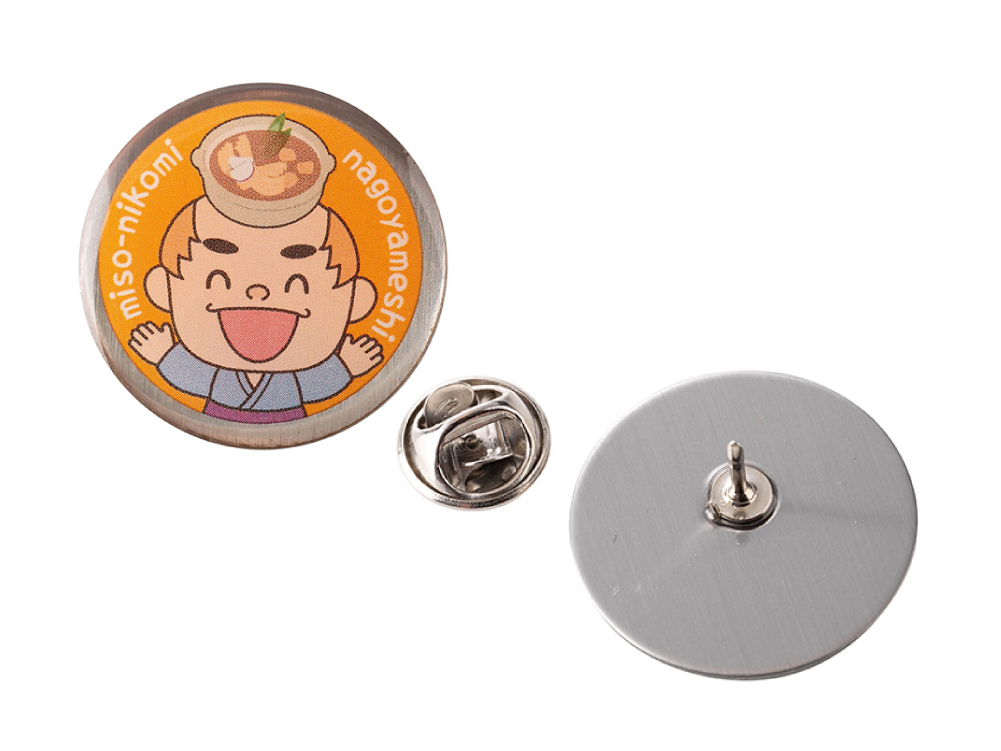 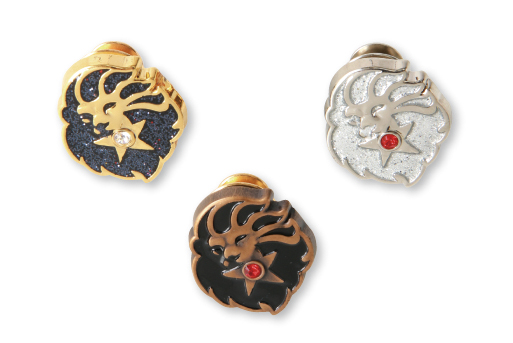 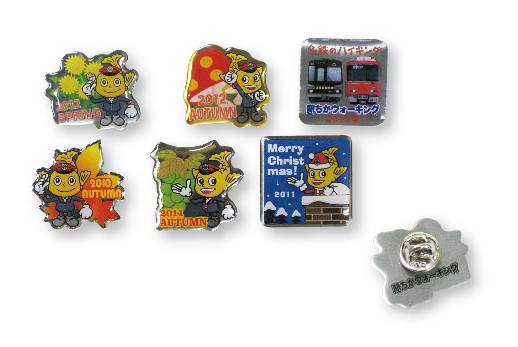 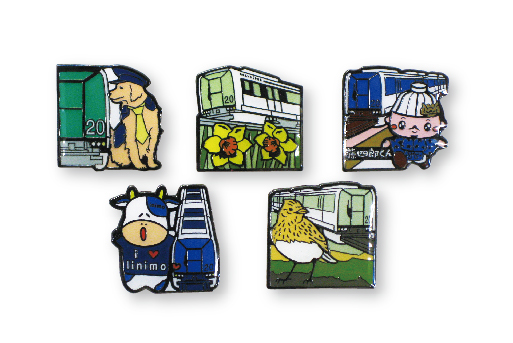 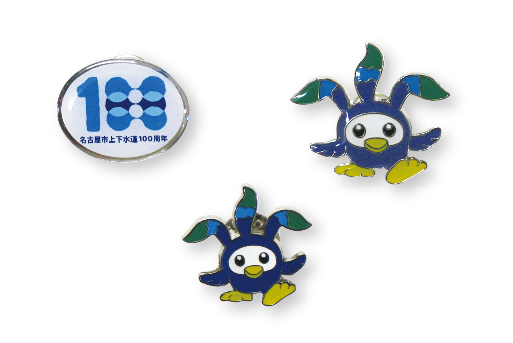 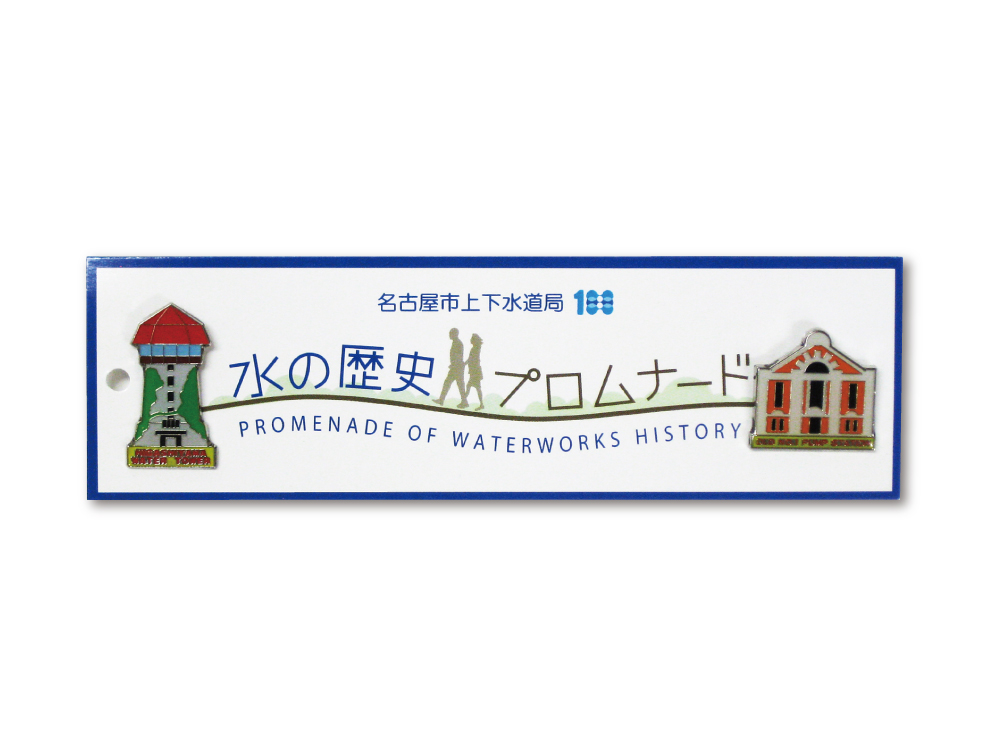 校了後約25日～